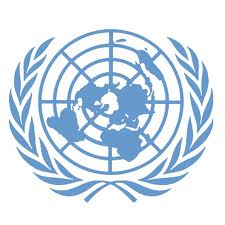 Accessibility of the IGFfor persons with disability
Peter Major
Vice-chair, CSTD
Chairman of WGIGF
IGF 2012 6-9 November 2012 Baku, Azerbaijan
1
Commission on Science and Technology for Development
Commission of UN (ECOSOC)
Mandate 1. Science and technology for development2. WSIS follow-up
Proposal to set up the CSTD WG on improvements to the IGF , May 2010
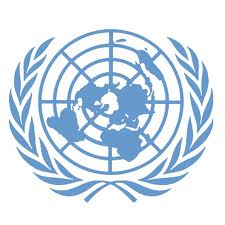 IGF 2012 6-9 November 2012 Baku, Azerbaijan
2
CSTD WG on Improvements
Multi-stakeholder approach   
Disconnected from enhanced cooperation
Mutual trust and team work
Agreed main topics
39 recommendations
Submit  report with recommendations to members of WG for approval
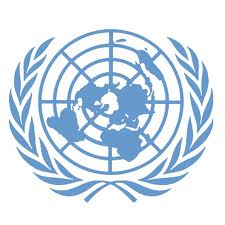 IGF 2012 6-9 November 2012 Baku, Azerbaijan
3
Composition of the Working Group
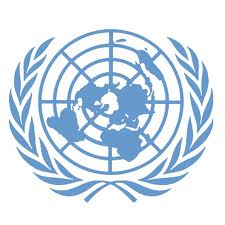 IGF 2012 6-9 November 2012 Baku, Azerbaijan
4
Agreed main topics
Shaping the outcomes of IGF meetings; 
Working modalities including open consultations, MAG and Secretariat; 
Funding of the IGF; 
Broadening participation;
Linking the IGF to other related    	 	 processes/mechanisms/bodies.
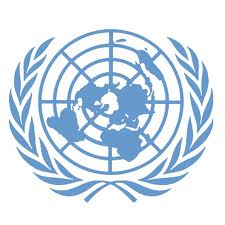 IGF 2012 6-9 November 2012 Baku, Azerbaijan
5
Recommendations related to disabilities (1)
IV. Broadening participation and capacity-building
 36. Although participation in the IGF has increased with time, it should be further broadened, both at the annual meeting and in its preparatory phase, to involve new stakeholders, in particular from developing countries and especially LDCs, and persons with disabilities and other underrepresented groups.
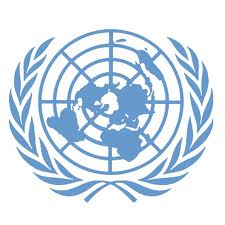 IGF 2012 6-9 November 2012 Baku, Azerbaijan
6
Recommendations related to disabilities (2)
2. Enhance measures for broader participation
 42. (e) Mechanisms that facilitate remote participation, such as live transcripts, should be kept as an integral part of the IGF. Such mechanisms are invaluable not only to remote participants, but also to non-English-speakers and to persons with disabilities, whether they are on site or not.
 43.  It is important to ensure the accessibility of the IGF’s facilities to persons with disabilities.
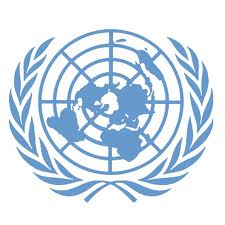 IGF 2012 6-9 November 2012 Baku, Azerbaijan
7
Recommendations related to disabilities (3)
3. Improve the online visibility and accessibility of the IGF
45. A first step in this direction should be to enhance the IGF’s website by providing interactive functionalities and making it more attractive and inclusive. It should also maintain its conformance with open standards and further improve accessibility to persons with disabilities.
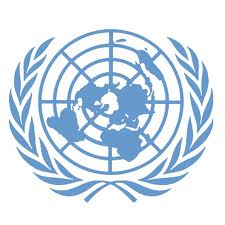 IGF 2012 6-9 November 2012 Baku, Azerbaijan
8